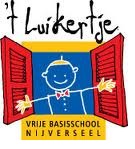 PEDAGOGISCHE STUDIEDAG ZILL
Woensdag 30 januari 2019
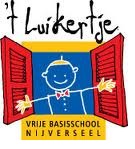 PEDAGOGISCHE STUDIEDAG ZILL
WELKOM
Woensdag 30 januari 2019
Doelen
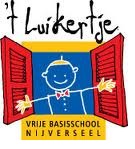 Kennismaken met het ordeningskader;
    persoons- en cultuurgebonden  
    ontwikkelvelden en ontwikkelthema’s

Via speelse opdrachten de ontwikkelvelden en ontwikkelthema’s oefenen

Vanuit eigen bril kijken naar de inhoud en de betekenis van de ontwikkelvelden en de ontwikkelthema’s en linken aan generieke doelen

Vanuit een focus en generieke doelen een eenvoudig didactisch onderwijsarrangement kunnen opstellen
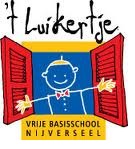 Pedagogische studiedag ZILLwoensdag 30 januari 2019PROGRAMMA:
Deel 1: Vanaf 8u45 
Herhaling krachtlijnen van ZILL
Opdracht 1: Woordkaartjes persoonsgebonden ontwikkeling binnen ordeningskader
Opdracht 2: Klaspraktijk: Op welke ontwikkelvelden – ontwikkelthema’s zetten jullie in?
Opdracht 3: Uitwerken van didactische arrangementen vanuit de doelen
PROGRAMMA:
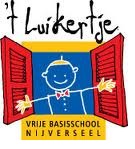 Deel 2: Tot 12u00 
Opdracht 1: Kenmerken van een ZILL – ige leerkracht
Opdracht 2: Zillige beroemdheden
Opdracht 3: Bingo
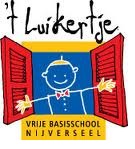 PEDAGOGISCHE STUDIEDAG ZILL
DEEL 1
Deel 1: Vanaf 8u45 
Herhaling krachtlijnen van ZILL
Opdracht 1: Woordkaartjes persoonsgebonden ontwikkeling binnen ordeningskader
Opdracht 2: Klaspraktijk: Op welke ontwikkelvelden – ontwikkelthema’s zetten jullie in?
Opdracht 3: Uitwerken van didactische arrangementen vanuit de doelen
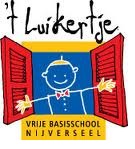 Herhaling krachtlijnen van ZILL
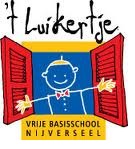 Het OKB als uitgangspunt, het fundament +  de Katholieke Dialoogschool
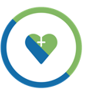 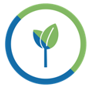 Harmonische ontwikkeling
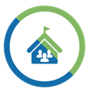 Eigenaarschap
Kwaliteitsvol onderwijs
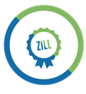 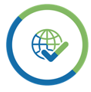 Legitimeert onderwijs
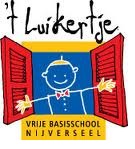 Katholieke dialoogschool
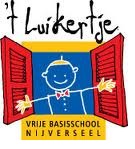 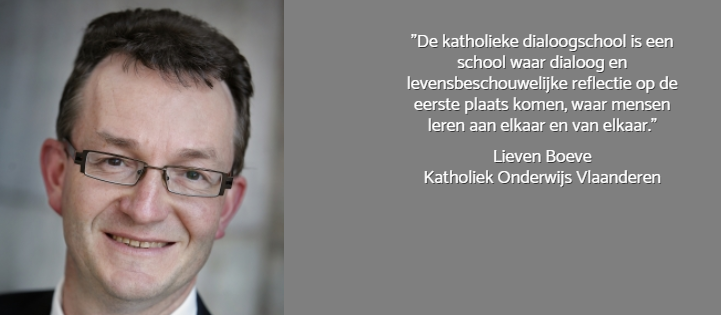 Harmonische ontwikkeling
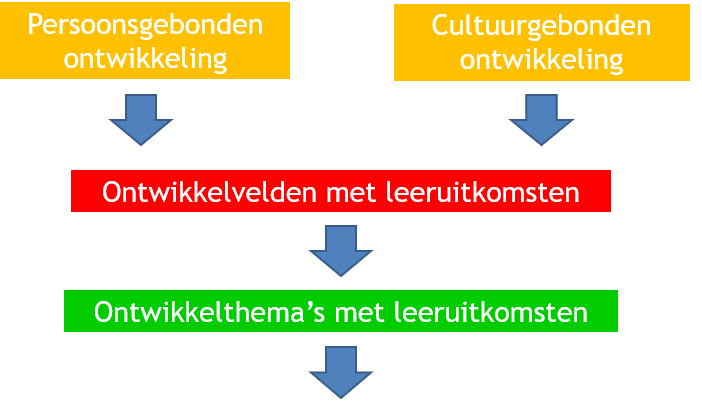 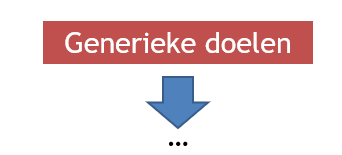 Overzicht van de ZILL - structuur
4 + 6
46
213
LINEAIR MODEL
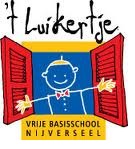 Persoonsgebonden ontwikkelvelden


Cultuurgebonden ontwikkelvelden
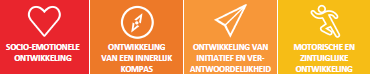 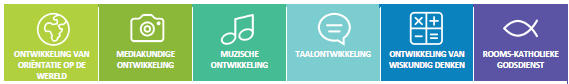 CYCLISCH MODEL
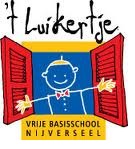 Kwaliteitsvol onderwijs
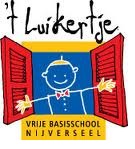 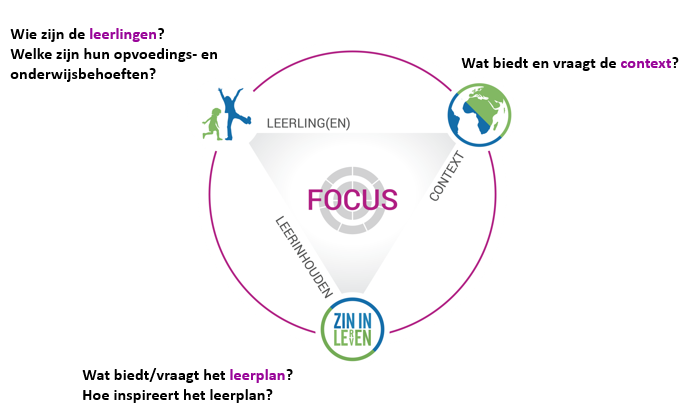 Ervaringskansen
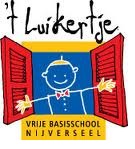 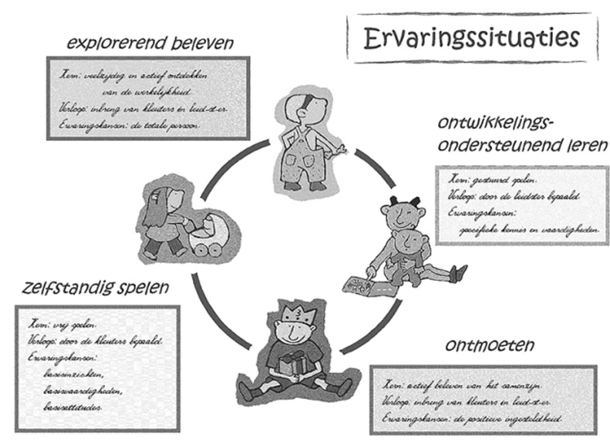 Rijke ervaringskansen
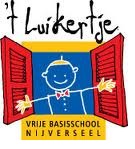 Deel 1: Vanaf 8u45 
Herhaling krachtlijnen van ZILL
Opdracht 1: Woordkaartjes persoonsgebonden ontwikkeling binnen ordeningskader
Opdracht 2: Klaspraktijk: Op welke ontwikkelvelden – ontwikkelthema’s zetten jullie in?
Opdracht 3: Uitwerken van didactische arrangementen vanuit de doelen
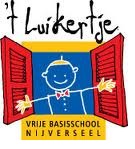 Opdracht 1Woordkaartjes persoonsgebonden ontwikkeling binnen ordeningskader
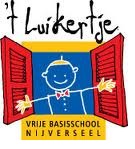 Omslag met woordkaartjes:
Leg de woordkaartjes op jullie ordeningskader bij het meest passende ontwikkelthema. Je mag de bundel met generieke doelen als hulpmiddel gebruiken indien nodig.
SOCIO- EMOTIONELE ONTWIKKELING
Ik kan op een warme en communicatieve wijze in relatie treden met mezelf en met anderen.
hulp vragen (rv3)leiding nemen (rv3)
kansen diversiteit benutten (rv2)
zich durven tonen (rv1)
gevoelens herkennen en uiten (gb1)

rekening houden met anderen (iv3)
zich kunnen inleven (iv1)
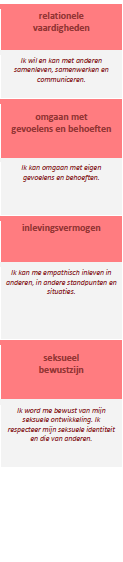 rv
gb
iv
sb
ONTWIKKELING VAN EEN INNERLIJK KOMPAS
Ik leer mezelf kennen waartoe ik word uitgenodigd kennen. Ik kan richting geven aan mijn leven. Ik reageer veerkrachtig.
wie ben ik (id1,2,3)talenten en beperkingen (id2)
verbondenheid (id3)
in dialoog (lg2)
symbolen (lg1)

muzisch bezig zijn (wn1)


plezier (vk1)
deugd (vk1)
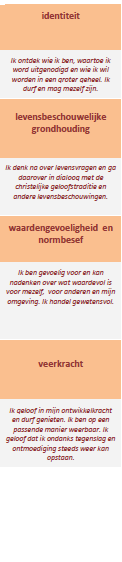 id
lg
wn
vk
ONTWIKKELING VAN INITIATIEF EN VERANTWOORDELIJKHEID
Ik neem verantwoordelijkheid op voor mezelf en voor anderen. Ik neem initiatief en kan vrij en zelfstandig functioneren. Ik ontwikkel kritische zin, kan dingen onderzoeken en ben creatief.
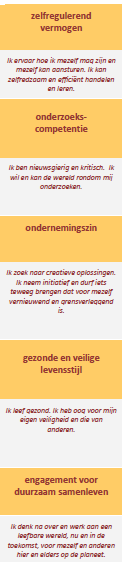 zv
leren kiezen (zv1)origineel durven zijn (zv1)
zelfstandig werken (zv3)
taken plannen (zv3)
nieuwsgierig zijn (oc1)
exploreren en experimenteren (oc2)
onderzoeken (oc3)
reflecteren (oc4) 
kritisch zijn (oc4)

creatief en vernieuwend (oz2)
initiatief nemen (oz1)
oc
oz
gv
ds
MOTORISCHE & ZINTUIGLIJKE ONTWIKKELING
Ik beschik over voldoende (psycho)motorische en zintuigelijke basisvaardigheden om zelfredzaam te functioneren.
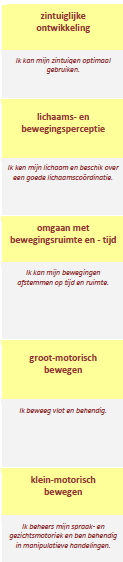 zo
intens waarnemen (zo1)
gericht waarnemen (zo1)
5 zintuigen (zo1)

        
bewegen (duur, tempo, ritme, groot, klein, …) (rt4)
lb
rt
gm
km
Deel 1: Vanaf 8u45 
Herhaling krachtlijnen van ZILL
Opdracht 1: Woordkaartjes persoonsgebonden ontwikkeling binnen ordeningskader
Opdracht 2: Klaspraktijk: Op welke ontwikkelvelden – ontwikkelthema’s zetten jullie in?
Opdracht 3: Uitwerken van didactische arrangementen vanuit de doelen
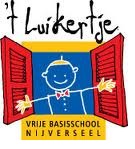 Opdracht 2:De klaspraktijk situeren in het ordeningskader
Context 1:
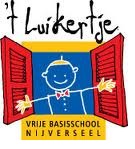 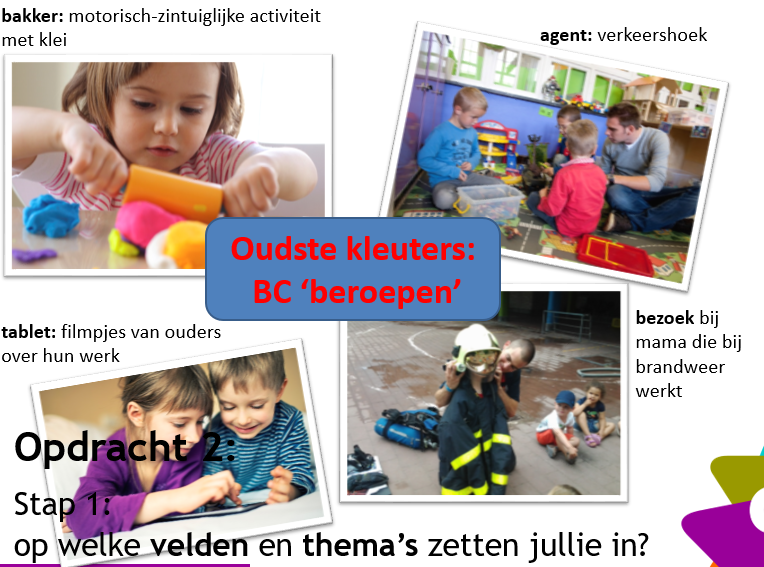 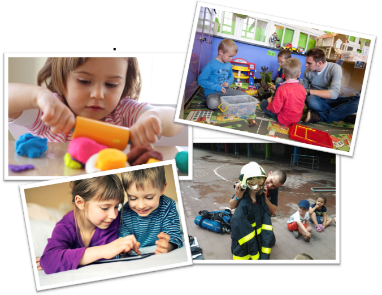 Oudste kleuters: BC ‘beroepen’
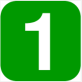 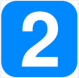 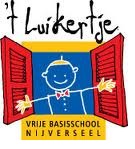 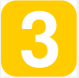 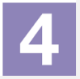 -  bakker: verfijnen kleine motoriek     motorisch en zintuiglijke ontwikkeling  (ontwikkelveld)

				 klein-motorisch bewegen (ontwikkelthema)

MZkm1 zelfredzaam zijn in het uitvoeren van manipulatieve handelingen in verschillende situaties, deze handelingen nauwkeurig, gedoseerd en ontspannen uitvoeren.
MZkm2 Functionele grepen gedifferentieerd gebruiken voor het hanteren van voorwerpen
-  agent: uitbreiding woordenschat      taalontwikkeling (ontwikkelveld)

				 mondeling taalvaardigheid Nederlands / 				taalbeschouwing Nederlands (ontwikkelthema)
	- TOmn3: actief deelnemen aan een gesprek (in kleine kring of groep)
	- TNtb2: nadenken over de belangrijkste aspecten van het taalsysteem. Daarbij taalbeschouwelijke    termen gebruiken: 	   betekenissen van woorden en woordgroepen
tablet: woordenschat, mediagebruik mediakundige ontwikkeling (ontwikkelveld)


				  mediavaardigheid (ontwikkelthema)

	-MEva1: technische en instrumentele computervaardigheden ontwikkelen
bezoek brandweer: inleven, gevoelens  socio-emotionele ontwikkeling (ontwikkelveld)
				 inlevingsvermogen (ontwikkelthema)
				- SEiv1: zich inleven in anderen, andere standpunten en situaties, 
				   zonder de eigen identiteit te verliezen
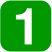 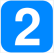 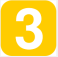 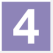 [Speaker Notes: Betekent in het huidige OWP inzetten op: 
de emotionele ontwikkeling bijvoorbeeld ‘gevoelens bij zichzelf herkennen en uitdrukken’ bij het bekijken van de filmpjes
de sociale ontwikkeling door bijvoorbeeld ‘rollen spelen’ of ‘zich inleven in anderen’;
de morele ontwikkeling door ‘regels en afspraken naleven en waarderen’
de muzische ontwikkeling, bijvoorbeeld nadenken en spreken over eigen muzische uitingen en die van anderen’ of ‘muzisch omgaan met spelend uitbeelden’;
de motorische ontwikkeling, bijvoorbeeld ‘grootmotorisch bewegen’ of ‘evenwicht bewaren’;
de denkontwikkeling, bijvoorbeeld ‘kennis en ervaringen (creatief) voorstellen’ 
de taalontwikkeling, bijvoorbeeld ‘visuele boodschappen (pictogrammen) interpreteren en er gepast op reageren’;]
Context 2:
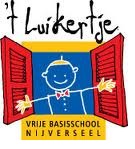 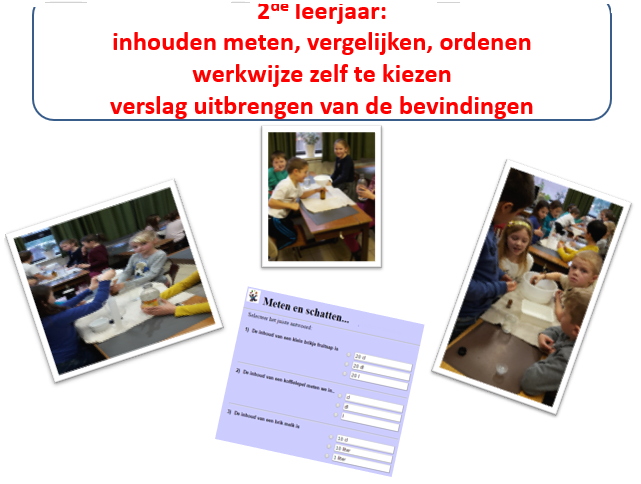 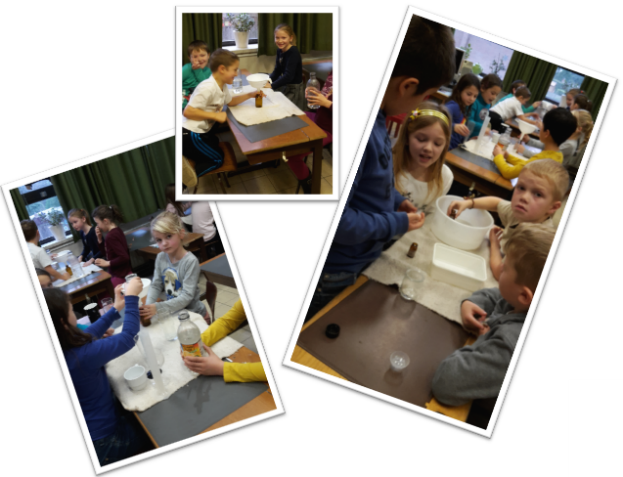 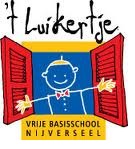 inhouden meten, vergelijken, ordenen ontwikkeling van wiskundig denken 				      
				          meten en metend rekenen 
			WDmm1 vergelijken, ordenen zonder maateenheden

werkwijze zelf kiezen 	                ontwikkeling van initiatief en 						      verantwoordelijkheid 

				        zelfregulerend vermogen  
			IVzv1 keuzes maken

			               
verslag uitbrengen over bevindingen    taalontwikkeling

				   mondelinge taalvaardigheid Nederlands
			TOmn2: een mondelinge boodschap overbrengen 					(informatie overzichtelijk weergeven)
Deel 1: Vanaf 8u45 
Herhaling krachtlijnen van ZILL
Opdracht 1: Woordkaartjes persoonsgebonden ontwikkeling binnen ordeningskader
Opdracht 2: Klaspraktijk: Op welke ontwikkelvelden – ontwikkelthema’s zetten jullie in?
Opdracht 3: Uitwerken van didactische arrangementen vanuit de doelen
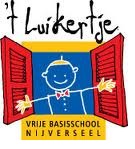 Opdracht 3Uitwerken van een eenvoudig didactisch arrangement
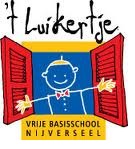 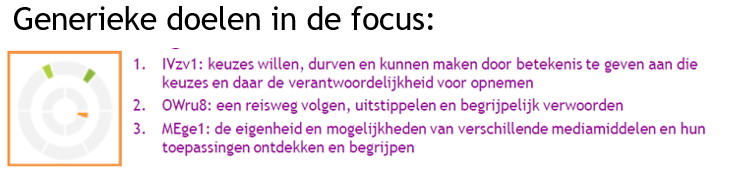 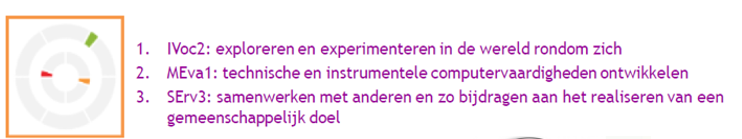 FOCUS BEPALEN
ERVARINGSKANSEN INSCHATTEN
KWALITEITS-
ONTWIKKELING
ONDERWIJS-
ARRANGEMENT UITWERKEN
ONDERWIJS-ARRANGEMENT UITVOEREN
LEERLINGEN
EVALUEREN
BaO
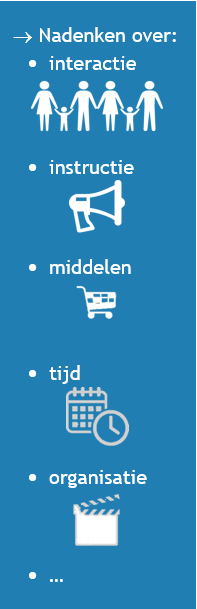 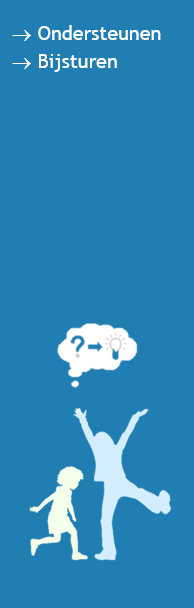 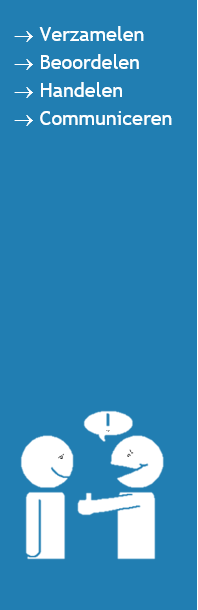 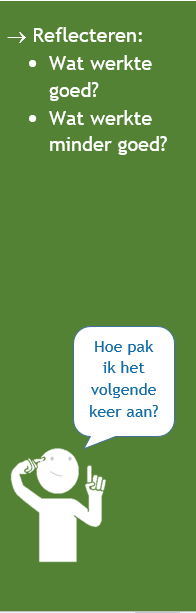 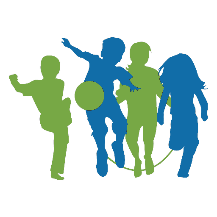 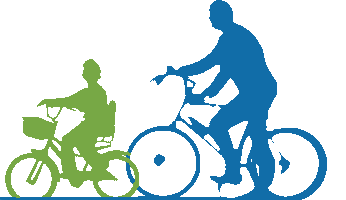 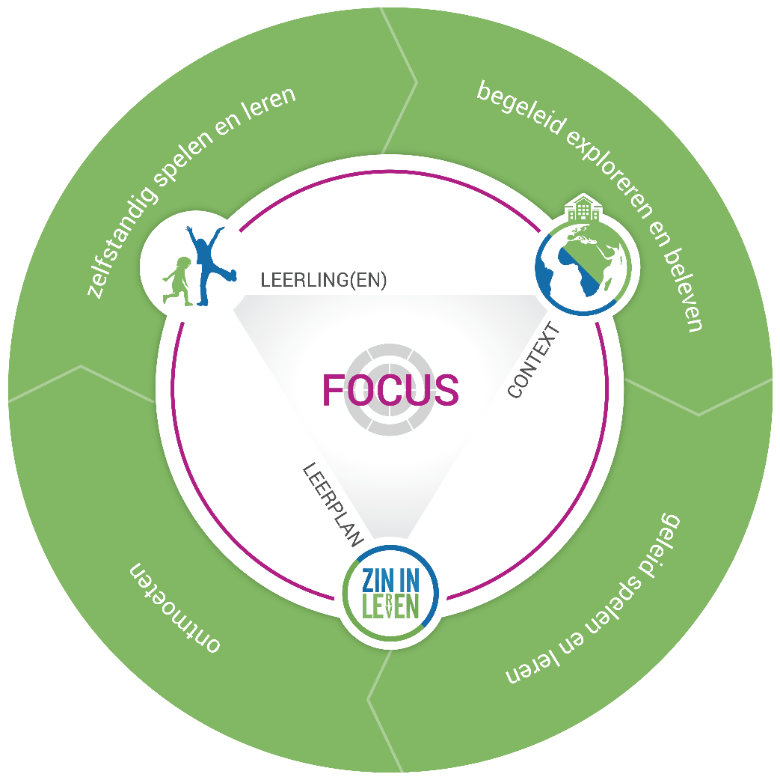 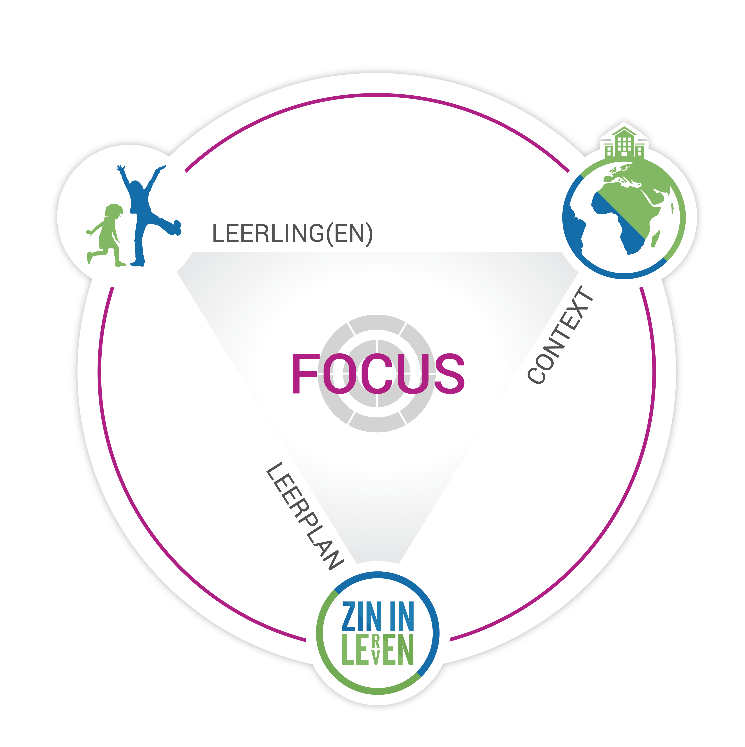 Hoe pakken we het volgende keer aan?
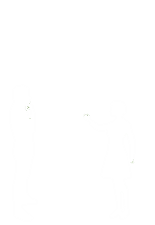 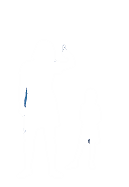 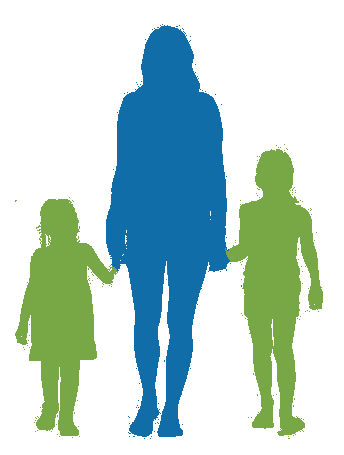 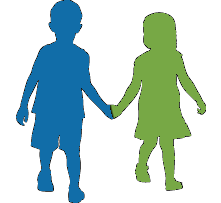 BuBaO
Beginsituatie
Voorbereidingsfase
Uitvoeringsfase
Evaluatiefase
Doelenfase
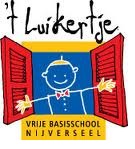 PAUZE
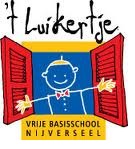 PEDAGOGISCHE STUDIEDAG ZILL
DEEL 2
PROGRAMMA:
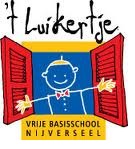 Deel 2: Tot 12u00 
Opdracht 1: Kenmerken van een ZILL – ige leerkracht
Opdracht 2: Zillige beroemdheden
Opdracht 3: Bingo
Kenmerken van een ZILL-ige leerkrachtOpdracht 1
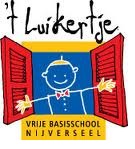 10 kenmerken van ‘ZILL-ige’ leerkrachten
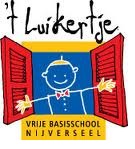 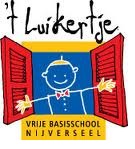 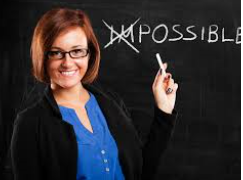 PROGRAMMA:
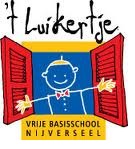 Deel 2: Tot 12u00 
Opdracht 1: Kenmerken van een ZILL – ige leerkracht
Opdracht 2: Zillige beroemdheden
Opdracht 3: Bingo
Zillige beroemdheden
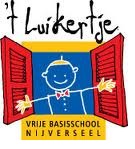 Opdracht 2: beroemdhedenPlaats samen bij de fotootjes van de ‘beroemdheden’: het passende OV – OT (PG of CG) waarin deze personen sterk ontwikkeld zijn.
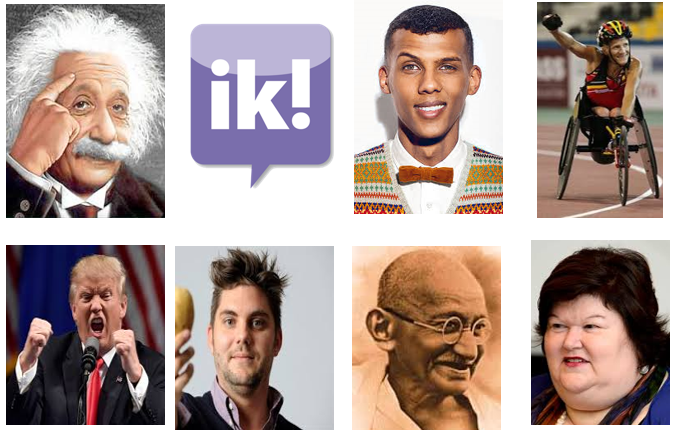 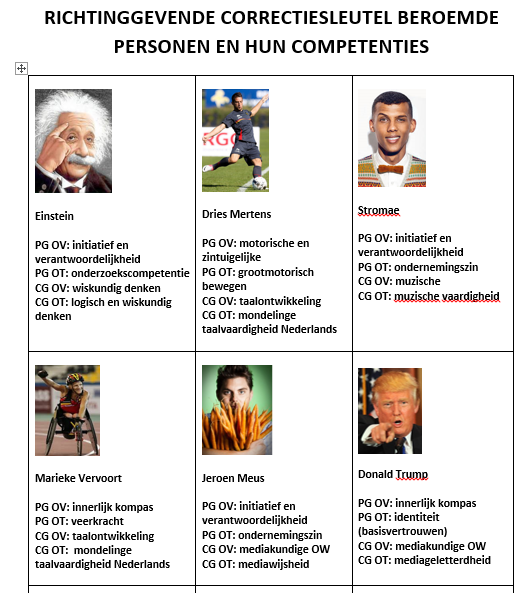 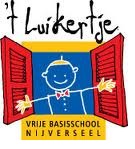 En wat met de mensen uit ons team? 
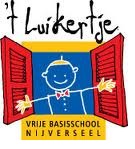 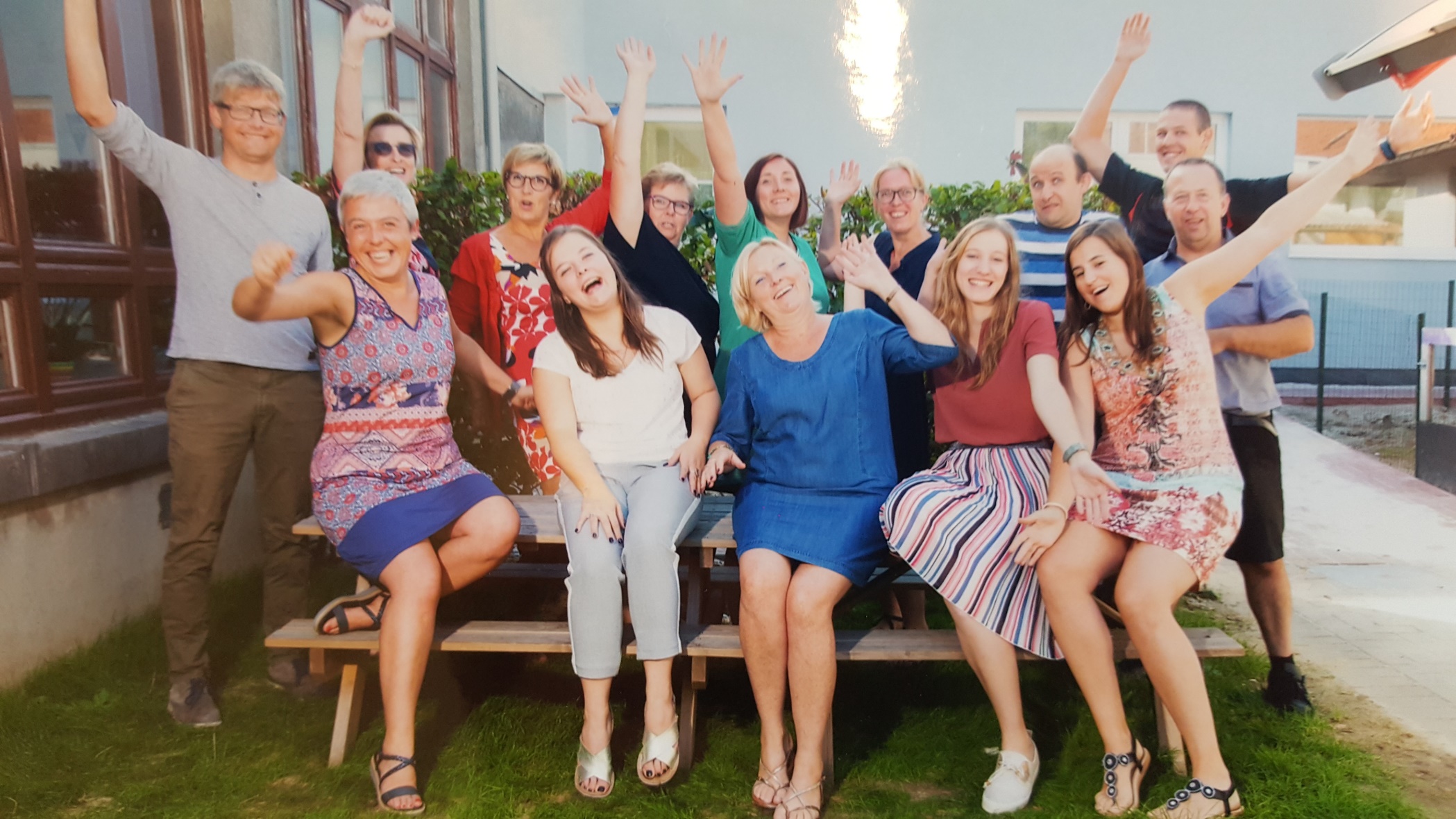 PROGRAMMA:
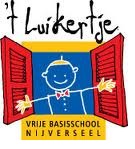 Deel 2: Tot 12u00 
Opdracht 1: Kenmerken van een ZILL – ige leerkracht
Opdracht 2: Zillige beroemdheden
Opdracht 3: Bingo
Opdracht 3: Op weg naar de gewenste leeruitkomst
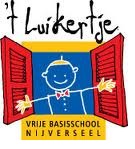 Duid iemand aan als spelleider (= ‘bank’).
De andere groepsleden krijgen een verschillende bingokaart. 
De spelleider trekt telkens een kaart met daarop een leeruitkomst. 
Iedereen zoekt op het ordeningskader bij welk thema deze leeruitkomst hoort. Wie op haar/zijn kaart het bijpassende thema heeft, roept ‘bingo’. 
De spelleider geeft (na controle) het kaartje, zodat het op de bingokaart kan gelegd worden. Wie eerst haar/zijn kaart gevuld heeft, wint!
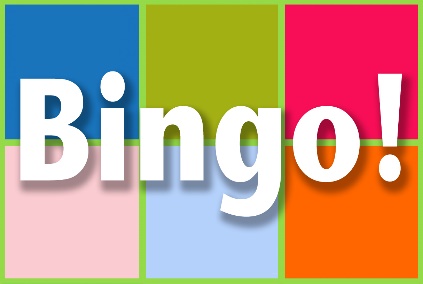 Bingo
LEERUITKOMST
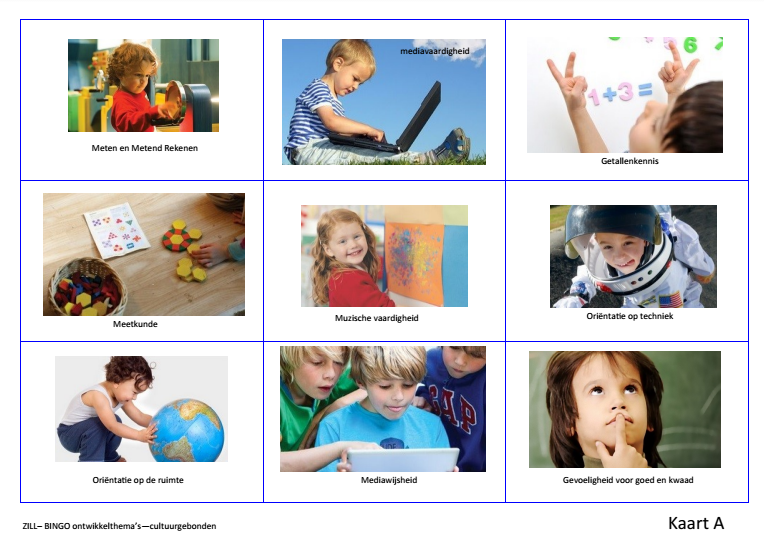 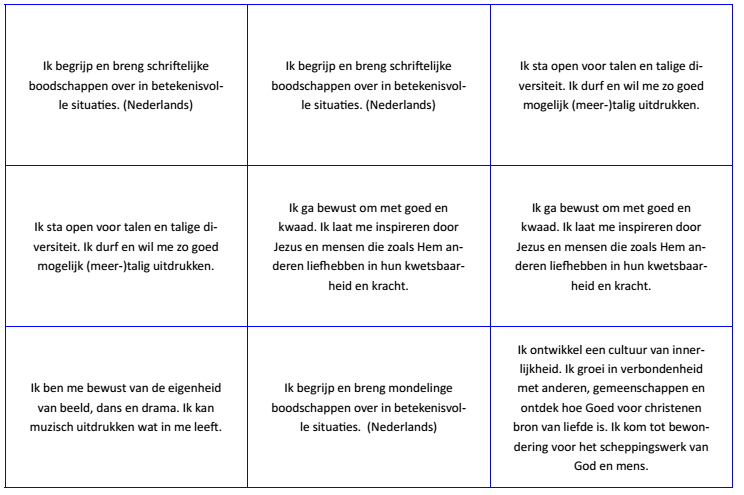 BINGOKAART
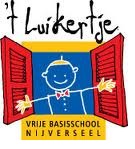 BEDANKT VOOR JULLIE AANDACHT EN INZET!
Hopelijk vonden jullie dit zelf een leerrijke en boeiende studiedag? 